Будни в группе
«Колокольчики»
10 группа, 
воспитатель: Джартанова Г.А.
Наша группа дружная –умная, послушная
Пусть веселый наш портретулыбается сто лет…
Мы шагаем на зарядку,Утром – спорт по распорядку.
Я люблю свой детский сад,В нем полным-полно ребят.
А на других занятияхПоделки мастерим
Мы лепили с пластилинаЯрких рыбок и дельфина.
Детки в садике живут, здесь играют и поют
Здесь друзей себе находят,На прогулку с ними ходят.
Что-то грустный стал Артемка,Полечу его немножко.
Мы за столиком сидим,Вкусный завтрак мы едим.
Мы не ели, мы не пили-  зайца снежного лепили!
До новых встреч)
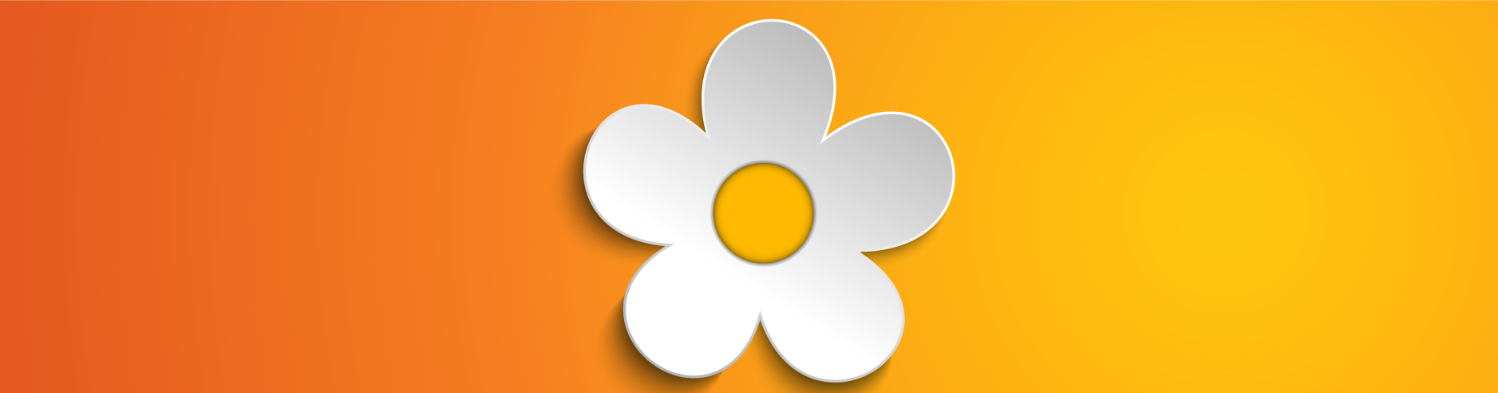